陕旅版四年级上册
Unit8 Boys Like to Play Ball第1课时
WWW.PPT818.COM
What’s your hobby?
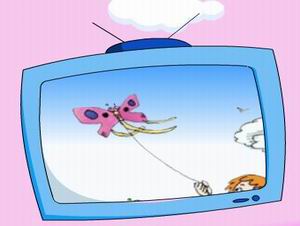 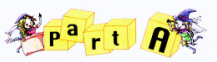 Circle what you like to do
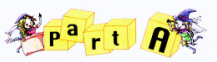 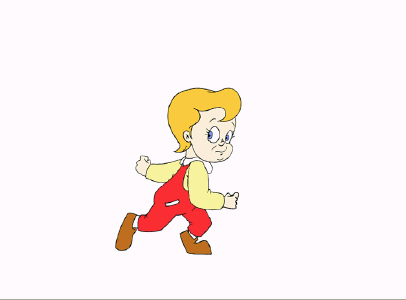 Let’s learn
run
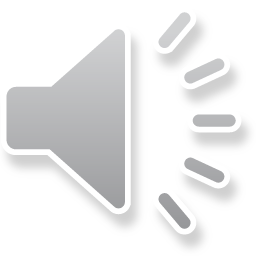 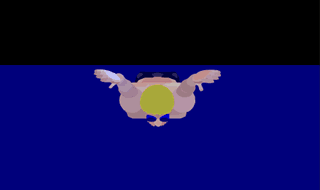 swim
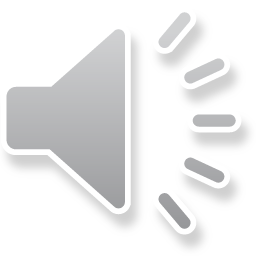 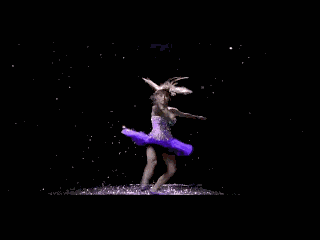 dance
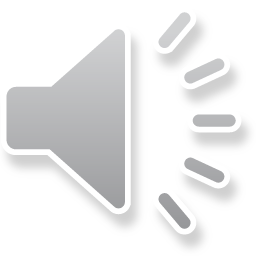 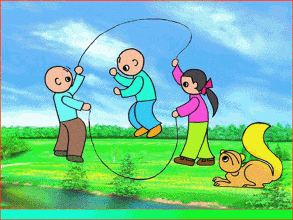 jump rope
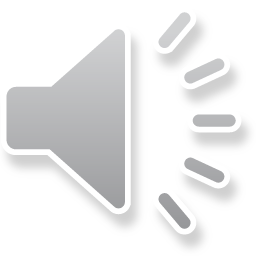 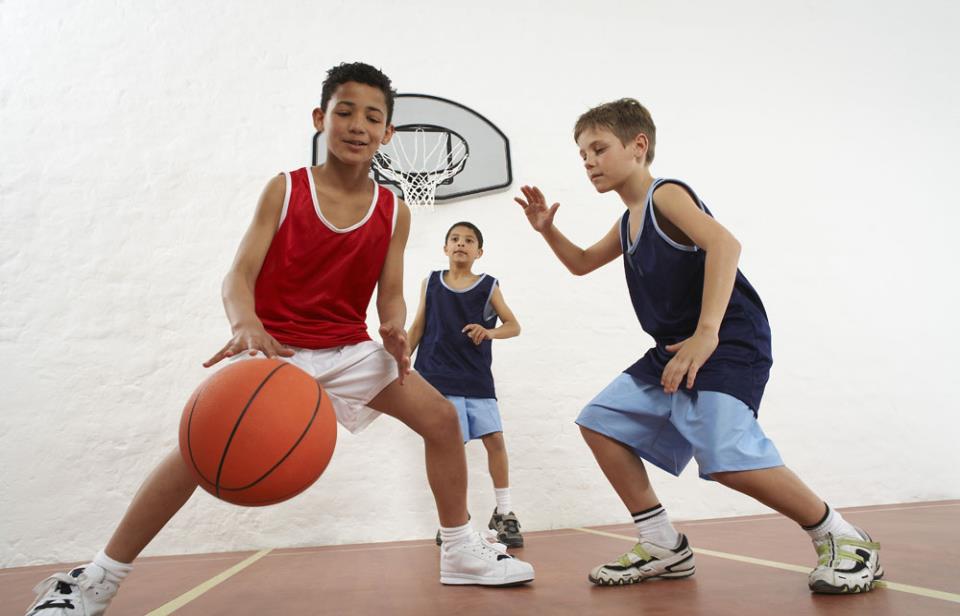 play basketball
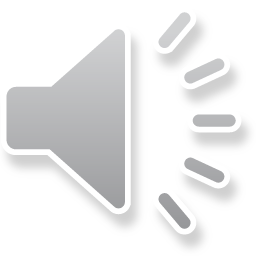 What do you like to do?
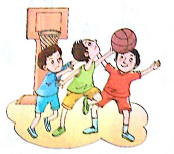 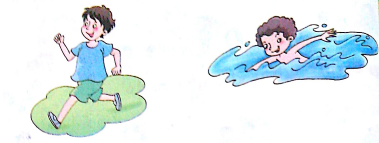 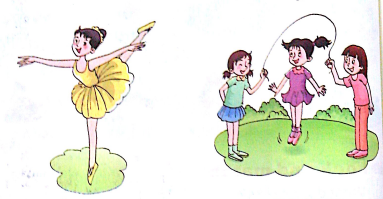 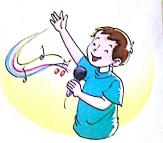 Listen and write their names
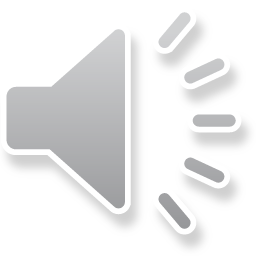 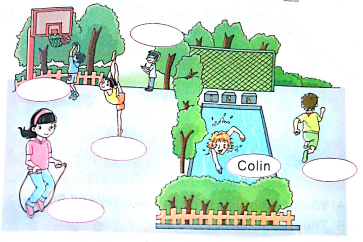